July 2017
UL transmission behavior of WUR STA
Date: 2017-07-13
Authors:
Slide 1
Woojin Ahn et al., WILUS
July 2017
Abstract
In this contribution,
We discuss the uplink transmission behaviors of a WUR STA in the WUR mode
We propose to define a guard period to avoid status mismatch problem after UL transmissions of a WUR STA
Slide 2
Woojin Ahn et al., WILUS
July 2017
UL behavior of WUR STA
When a STA is using both WUR mode and PS mode,
The STA enters the awake state to receive or transmit frames. 
Otherwise, the STA remains in the WUR doze state where it turns off the main radio and uses WURx to receive WUP
A WUR STA may enter the awake state whenever it has data to transmit
After a successful UL transmission, it may enter the WUR doze state
Unless the STA uses an explicit mode change signaling, the STA’s operating mode will not change
The aforementioned behaviors is aligned with the existing power save protocol
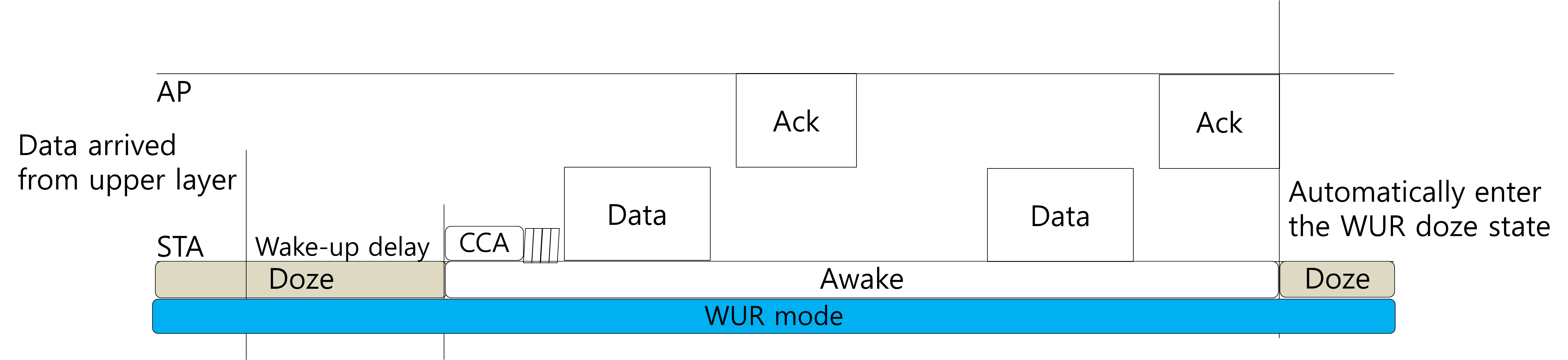 Slide 3
Woojin Ahn et al., WILUS
July 2017
Status mismatch problem after UL transmissions
After a successful UL transmission, the WUR STA may not immediately enter the WUR doze state in order for another UL transmissions
During that time, if the AP transmits a WUP to the STA, the STA cannot receive the WUP
It incurs unnecessary waste of resources
Increased uplink latency and power consumptions to the STA
Unnecessary channel occupation
However, it is hard for the AP to define when would be the right time to send a WUP to the STA
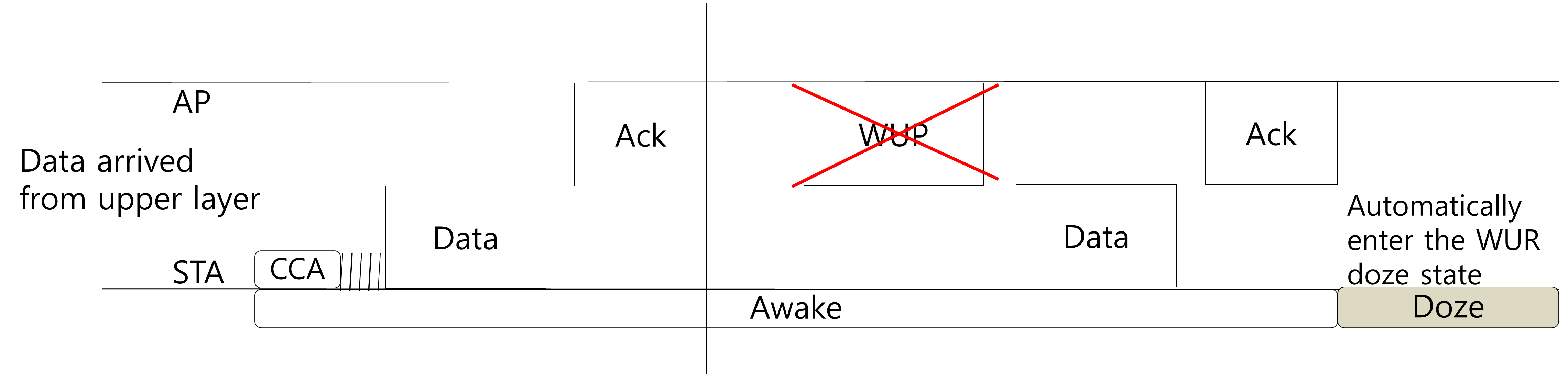 Slide 4
Woojin Ahn et al., WILUS
July 2017
Application of the guard period
To avoid the mismatch problem, a guard period can be considered after a successful UL transmission
The guard period starts at the end of WUR STA’s UL transmission sequence
The guard period is renewed by a subsequent UL transmission of the same STA
Within the guard period,
The AP should not send a WUP to the STA
The STA should not expect to receive any WUP from the AP
If it has no more uplink data, it should enter the doze state before the period ends
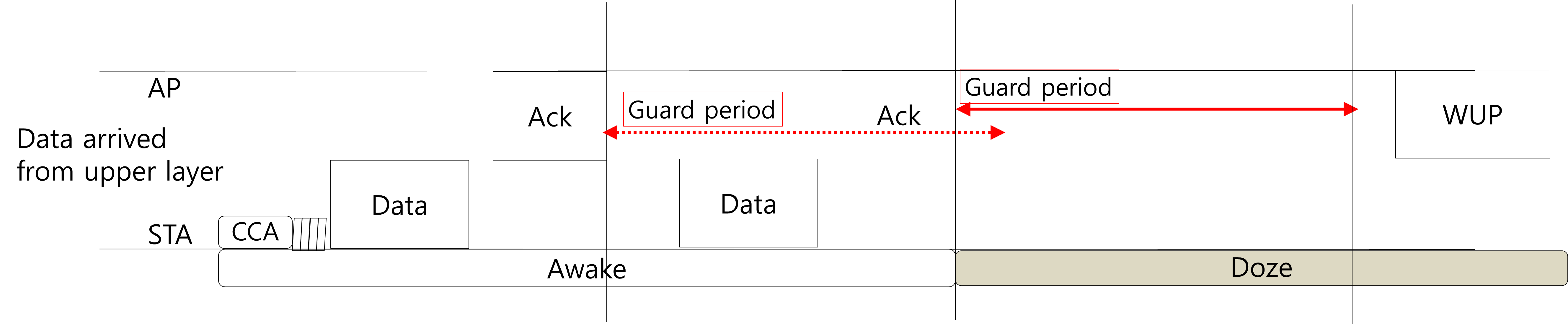 Slide 5
Woojin Ahn et al., WILUS
July 2017
Conclusions
We have discussed the uplink transmission behaviors of a WUR STA in the WUR mode

We have proposed a guard period to avoid status mismatch problem after UL transmissions of a WUR STA
Slide 6
Woojin Ahn et al., WILUS
July 2017
Strawpoll
Do you agree with the following?
After a successful uplink transmission of a STA in WUR mode, AP does not transmit a unicast wake-up packet to the STA for a guard period.
Slide 7
Woojin Ahn et al., WILUS